CIHR Project Grant Webinar and Q&A


Please send your questions privately to Mariam Hayward using the chat feature.  All questions will be saved for the Q&A portion at the end.
Please contact Mary Ann Pollmann-Mudryj via chat if you would like closed captioning turned on.
This webinar will be recorded and posted
Hosted by Western Research and Schulich School of Medicine & Dentistry
Agenda
Summary of Changes
Mary Ann Pollmann-Mudryj (Schulich)
Summary of Progress
Jane Rylett (CIHR)
Response to Previous Reviews and Appendices
Tim Regnault (Schulich)
Administrative Considerations
Cass Latinovich (Research Services)
KEx Considerations
Mariam Hayward (Research Services)
EDI and SGBA+ Considerations
Nicole Kaniki (Research Services)
Q&A
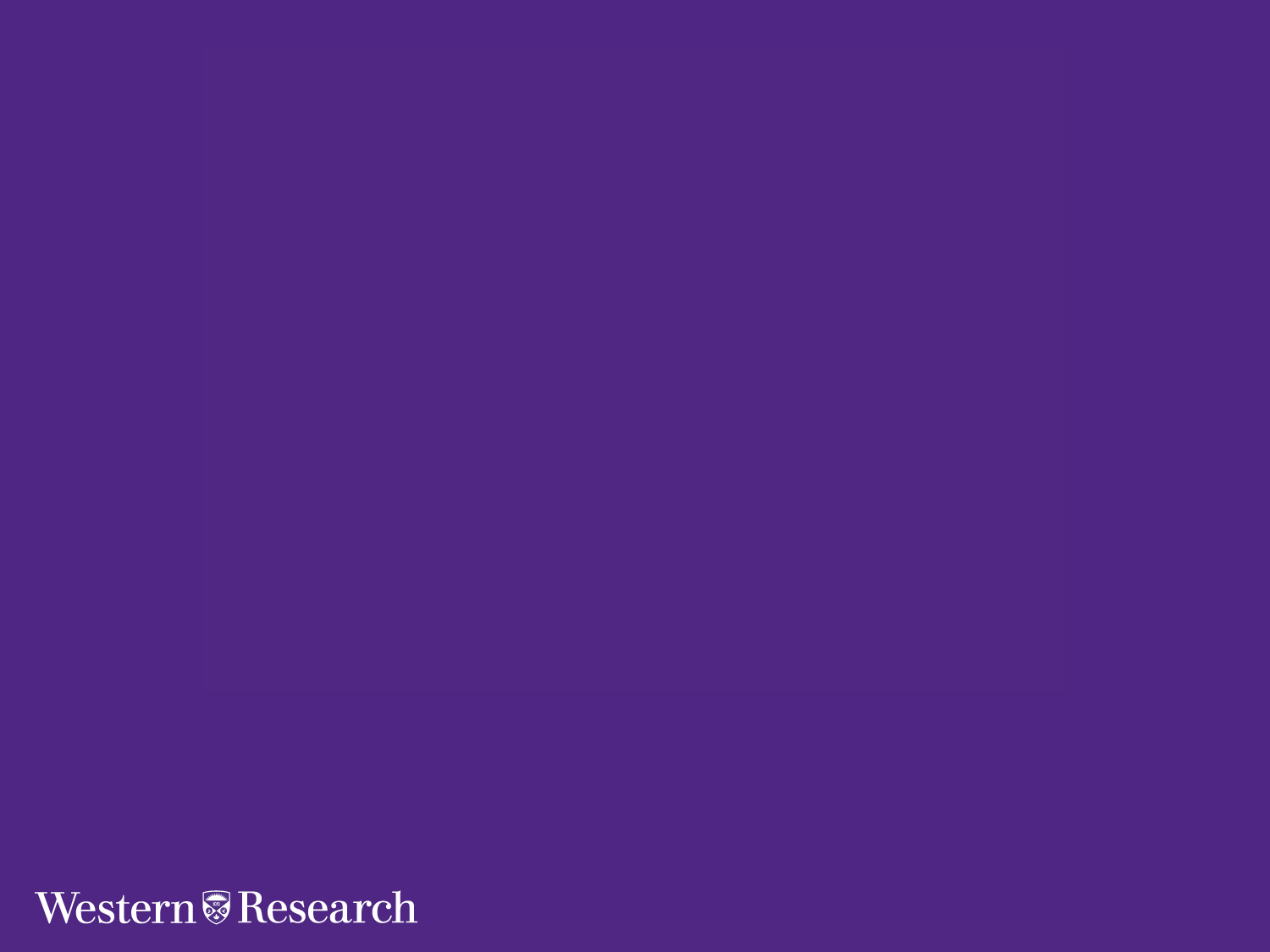 Summary of Changes
Summary of Changes to Spring 2021 Project Grant Competition
Summary of Progress (Mandatory; 2 pages)
Progress/Productivity
COVID-19 Impact on your Research
ECRs (For Early Career Researchers who have held a Foundation grant)
Budget Requested in Relation to Overall Funding Held Currently or Pending
Applicant Profile CV (Max 3 pages) 
CIHR has template 
Can be used by knowledge users, indigenous leaders and international applicants
Summary of Changes to Spring 2021 Project Grant Competition
Sex and Gender Based Analysis (SBGA)
Reviewers must factor the assessment of sex (as a biological variable) and/or gender (as a socio-cultural factor) into the written evaluation and overall score, by considering its integration as a strength, a weakness or not applicable to the proposal.
Removal of Weighted Scores
One score provided to reflect all 3 evaluation criteria
Ensuring Equitable Access to Research Funds
Early Career Researchers
Female Applicants
Applicants submitting applications in French
Summary of Changes to Spring 2021 Project Grant Competition
Entry of Foundation grant-holders
This is the first competition where non-ECR Foundation grant-holders are eligible to apply for Project Grant.  
Indigenous Health Research
Individuals affiliated with Indigenous nongovernmental organizations in Canada with a research or knowledge translation mandate can apply as Nominated Principal Applicants
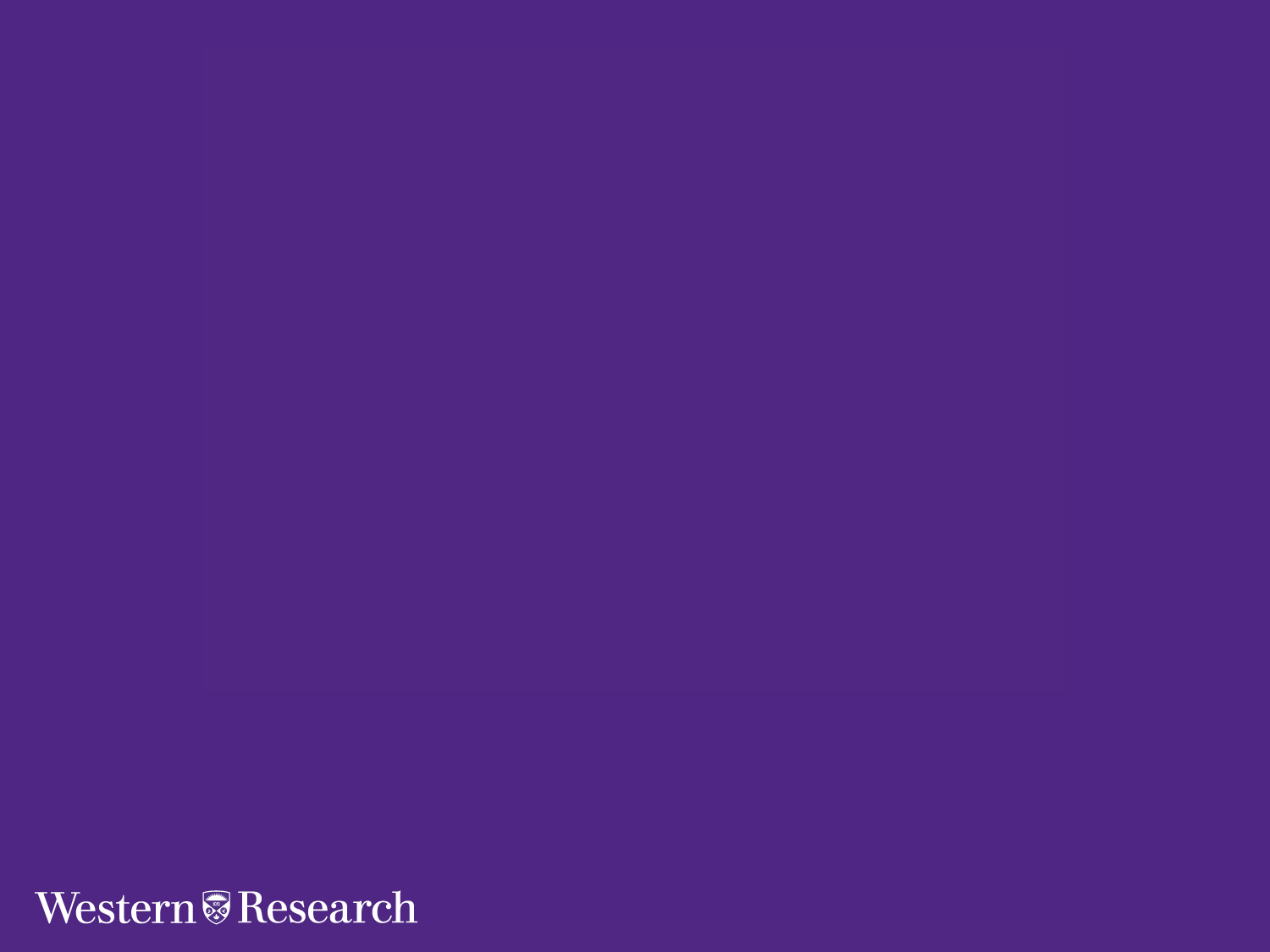 Summary of Progress
Purpose of Summary of Progress
Part of applications beginning Spring Project Competition 2021
this is a revised “Summary of Progress” - not the same as Summary of Progress used in Open Operating Grants Program
content has much wider scope than the original Summary of Progress

Required for all Nominated Principal Applicants 
	-	important at all career stages

Two pages in length 
outline all current and pending funding held by the Nominated Principal Applicant
describe how the current proposal fits with your program of research and funding
What to Include in Summary of Progress
Describe funding being requested for this project in context with other parts of research program
opportunity to provide reviewers with details about: 
expertise as it relates to the proposed research
composition of research team 
progress towards development of proposal that demonstrates likelihood of success 
impacts on research program, such as COVID-19

Discuss productivity on related projects and relationship to current proposal

Opportunity to tailor Summary of Progress to career stage
ECRs
Mid-career and other investigators
Foundation grant recipients
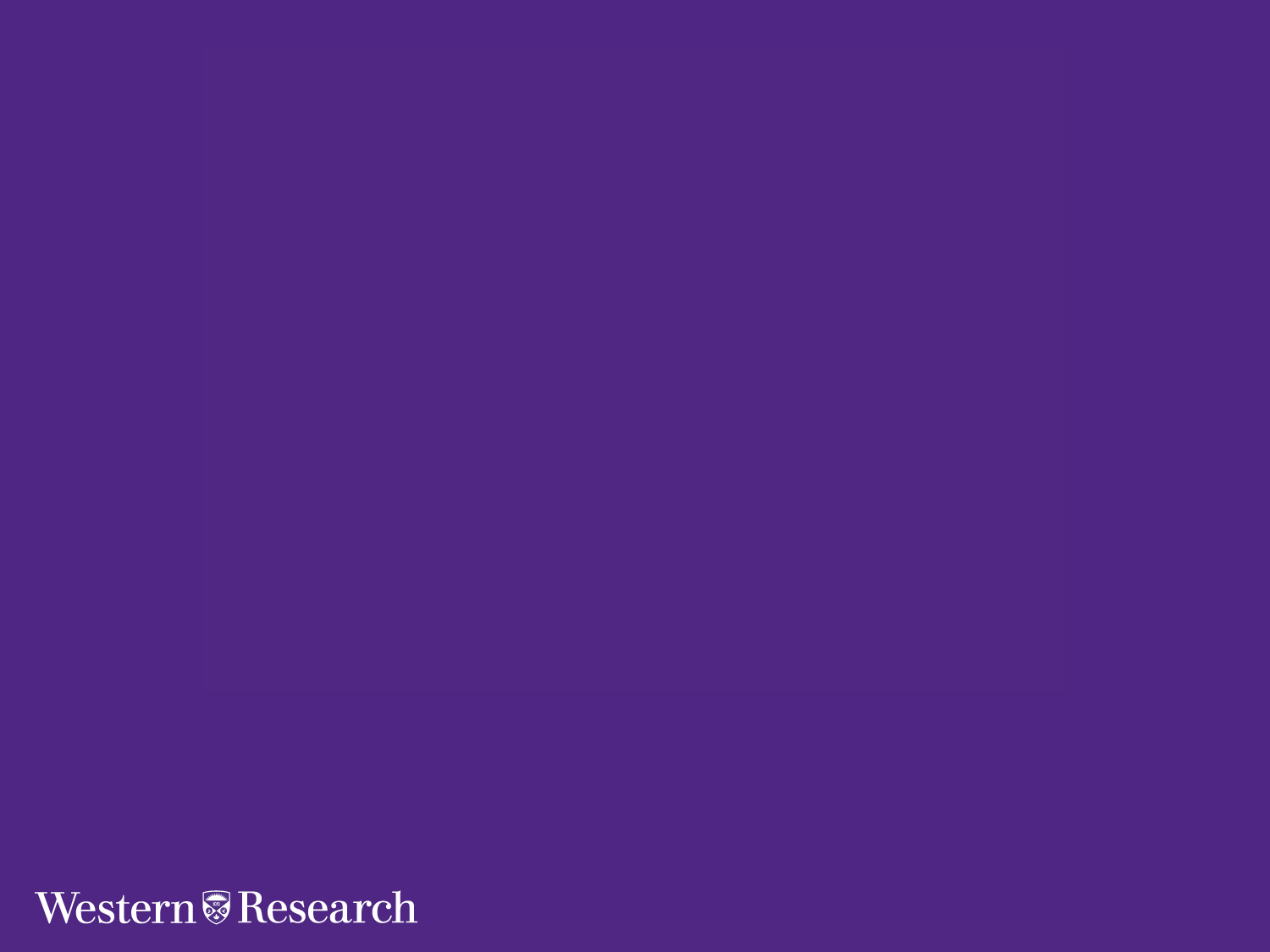 Response to Previous Reviews and Appendices (Other application material)
Rebuttal and Purpose
As in previous competitions, if resubmitting an unsuccessful application, you may provide a response (up to 2 pages) to previous reviewers’ comments.
To address concerns that where previously  highlighted as dampening enthusiasm for the application.
Applicants who upload a “response to previous reviews” must include all the reviews and SO Notes (if available) received in that round of submission (NB: the reviews do not count toward the 2 page response limit).
You do NOT have to respond to all the comments in the reviews, only those that are relevant to your revised application.
Reviewers are not obligated to read your response if you do not include all the previous reviews, and they will note this.

Remember whereas we try to send resubmissions to previous reviewers , its not always the case.
Top tips
Follow the instructions for submitting a response to previous reviews
Use language/style to lead reviewer to the revised/addressed sections in application

Adhere to page/font and text requirements

Maintain appropriate respectful responsive tone
Appendices (Other application material)
Reviewers are under NO obligation to read the attached materials.
Letters of support, up to five pubs, surveys etc
Should reviewers decide to consult the attachments, they must declare it in their reviews and at the committee meeting.

Top tips
Use only if absolutely necessary.
Your research proposal should stand alone (i.e. it should contain all the information required to support your research plan and should contain a complete description of your project)
Remember, within the allotted page limitations (10 or 12), the research proposal may be comprised of text, tables, charts, figures and photographs, as required.
Don’t overdo it with “everything, but the kitchen sink”
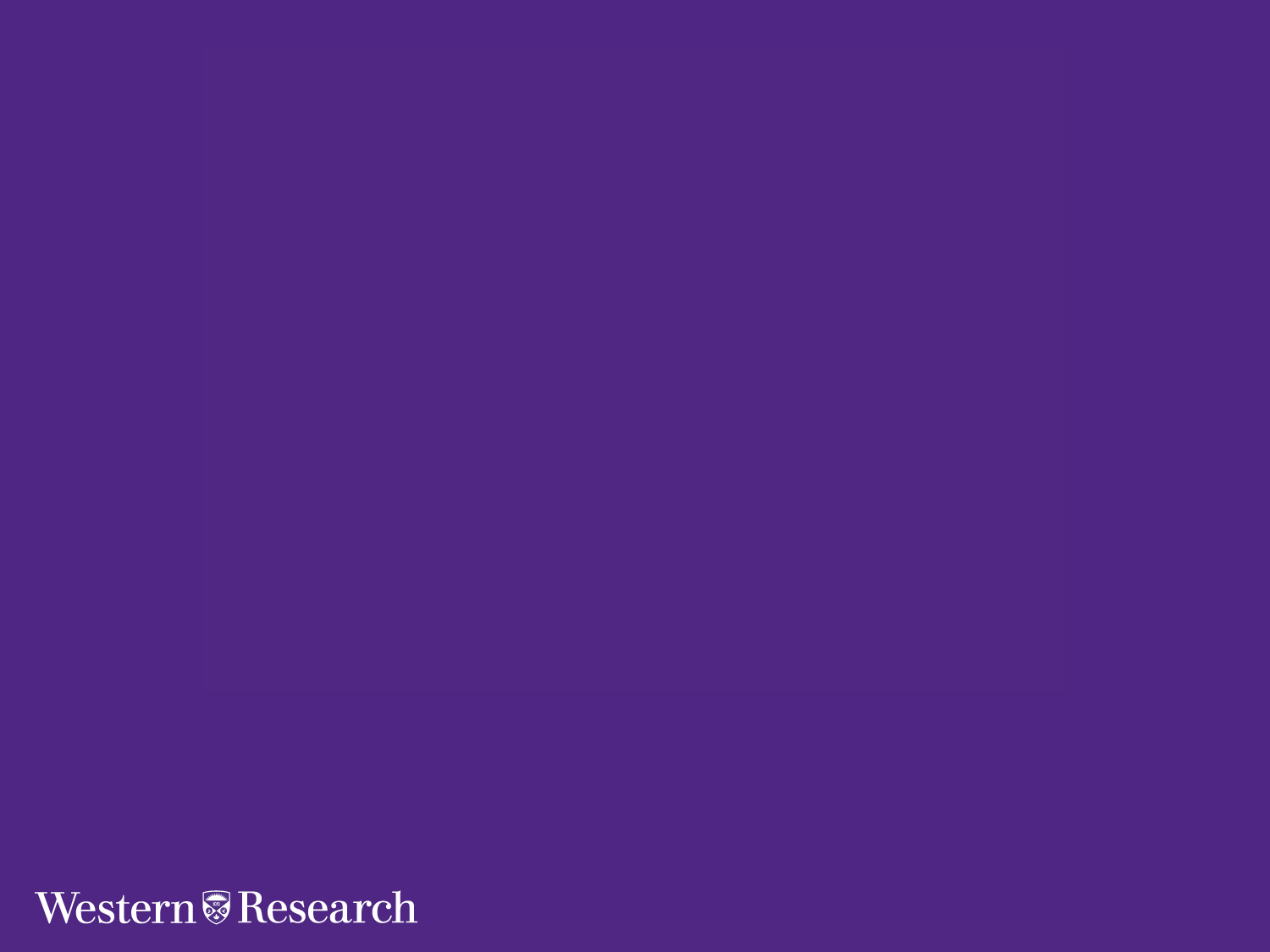 Submission Process and Administrative Considerations
Internal Submission Process
The internal submission process has changed;
Applicants are encouraged to submit a complete draft application in ResearchNet by March 19th. 
The intent is timely and comprehensive compliance reviews, as well as KEx and EDI support.

Please Note:
Submitting in ResearchNet will not submit the application to CIHR.
Applications will be reviewed in order they are received in the Portal.  
Fine tuning of applications after the internal deadline is expected! Continue working offline on application components. 
Applications will be returned for final edits once the review is complete.
Submit a complete draft for review; no placeholder docs, all sections complete, team members invited etc.
Administrative Tips
Participants
Invite team members as soon as possible so they can contribute their CV (as applicable), and Collaborators have time to obtain/provide a validated CIHR PIN.
Partners
If you have any partners contributing cash and/or in-kind, get their Letters of Support before the internal deadline.
Collaborator Letters (optional)
Are letters current/signed?  Have one from each Collaborator.
CCV
Ensure research funding is correctly entered as On-Going Grants or Completed Grants.
Budget
Ensure information consistency, such as staff and trainees quantity and tasks, between the Research proposal and the budget. 
Open access should be considered when justifying publishing costs.
NPA’s Sex and Gender-Based Training Module Certificate of Completion
Certificate issued as a secured document – you must change to unsecured in order to upload.
Resources & Contacts
Help sheets and additional resources are located on the Western Research CIHR Project Grant page
https://www.uwo.ca/research/funding/external/cihr_Project.html 

Application Support
Content review
contact your faculty Research Officer
Administrative questions
researchoffice@uwo.ca
iKT, Partner and/or Knowledge User, projects involving Indigenous research or general KEx questions
mariam.hayward@uwo.ca
SGBA+ and/or Equity, Diversity & Inclusion questions
nkaniki@uwo.ca
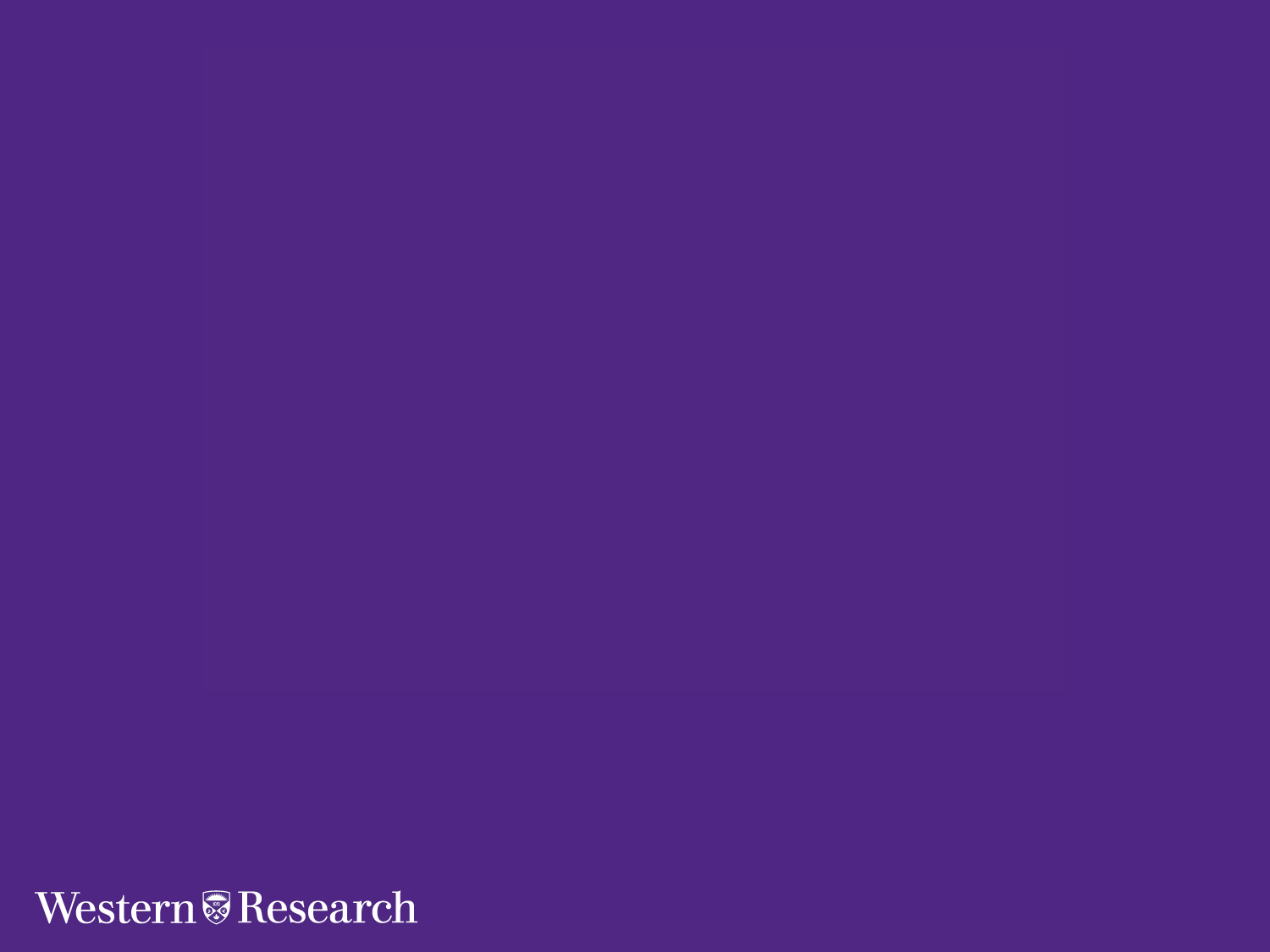 Knowledge Translation
Knowledge Translation
KT is integrated across all 3 evaluation criteria pointing to the importance of integration despite no specific section on KT
CIHR recognizes two types of KT: integrated (iKT) and end-of-grant. Both require dissemination plans!
[Speaker Notes: Significance and Impact of Research
Is the project idea creative? KT/commercialization approaches/methods should be considered as well as opportunities to apply research findings nationally and internationally
Are overall goals and objectives well-defined? The proposed project outputs are clearly described and aligned to objectives
Are the anticipated project contributions likely to advance basic health-related knowledge or health care or health systems or health outcomes? 

2. Approaches and Methods
In methods – are the approaches and methods appropriate to deliver the proposed outputs and achieve proposed contributions? The research and/or KT/commercialization approaches, methods, strategies are well-defined and justified; opportunities to maximize project contributions to advance health-related outcomes are proactively sought 
Timelines realistic
3. Expertise, Experience and Resources – experience in KT to deliver proposed outputs and achieve expected contributions]
KT Supports
We are here to help!
Knowledge Exchange Canvas
Development of KT plan 
Review of draft applications
Integration of KT throughout application
Support for integrated (iKT) applications
Terminology (partner, iKT, end-user, broker)
Indigenous research support
Identifying available institutional resources to support KT and open access
Top Tips
Integrate KT throughout your application to increase research impact & significance, feasibility and capability scores! 
Integrate key pieces from your application into your KT plan (HQP, partners/end-users, outputs and outcomes, evaluation, EDI)
It’s in the details! A concrete plan lays out the what, who, how, when and why.
[Speaker Notes: A well-designed KT plan increases the feasibility of proposed expected outcomes. KT and expected outcomes/contributions/impact are linked – should refer to and highlight pieces from each other]
Top Tips
Link your KT plan to your expertise/experience to enhance capability and feasibility scores
Utilize resources – brokers, training, connections/networks, vested commitment of stakeholders 
Build in evaluation where feasible
Ensure alignment with your budget
Use multifaceted KT strategies where possible
Mariam Hayward
Knowledge Exchange and Impact Manager
Western Research
E: mariam.hayward@uwo.ca
www.uwo.ca/research/services/kex
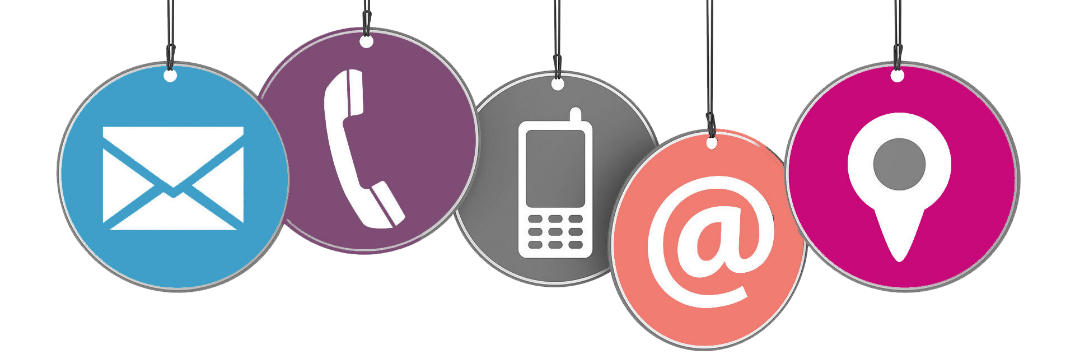 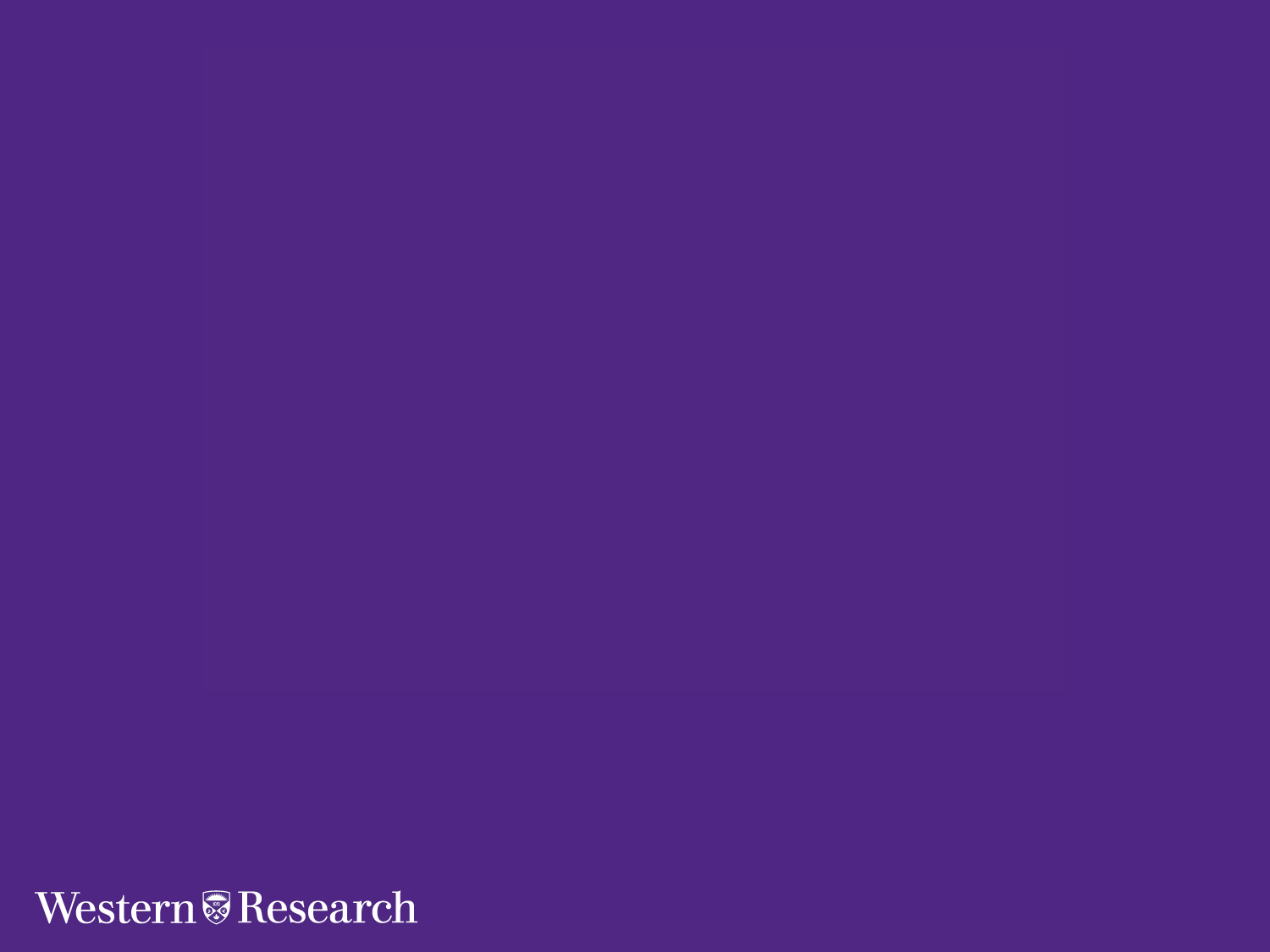 Equity, Diversity and Inclusion
Project Grant – EDI Requirements
Does this application propose research involving Indigenous Peoples?
Does your proposal address the TCPS 2 - Chapter 9 Research Involving the First Nations, Inuit and Métis Peoples of Canada and Indigenous partnering community/organizational ethical guidelines?
Please note that at the time of application submission, the research proposal must also explicitly describe engagement with the community in relation to the research. 
Is sex as a biological variable taken into account in the research design, methods, analysis and interpretation, and/or dissemination of findings? 
Is gender as a socio-cultural factor taken into account in the research design, methods, analysis and interpretation, and/or dissemination of findings? 
If yes, please describe how sex and/or gender considerations will be integrated into your research proposal.
If no, please explain why sex and/or gender are not applicable to your research proposal.
Attachments:
Certificate of Completion for the sex- and gender-based analysis training modules for the NPA
EDI in Research Grants: Best Practices
Incorporate EDI principles throughout the entire application 
Present concrete strategies to ensure EDI excellence
Relate EDI strategies to the team’s specific research context within the institution 
Identify and remove barriers rather than working around them
Build EDI support into the project/program structure and budget
DOING or DONE is better than WILL DO!
https://www.uwo.ca/research/services/resources/edi.html

https://www.uwo.ca/research/Restricted_All/ediquestions.html
Upcoming Events
Other upcoming sessions
English CIHR Webinar: March 10, 11am - noon ET
French CIHR Webinar: March 10, 1-2pm ET 
Western Drop in Q&A Sessions: 10-11am ET March 12, 19 and 26

The slides and recording from this webinar will be posted to Western’s Project Grant page
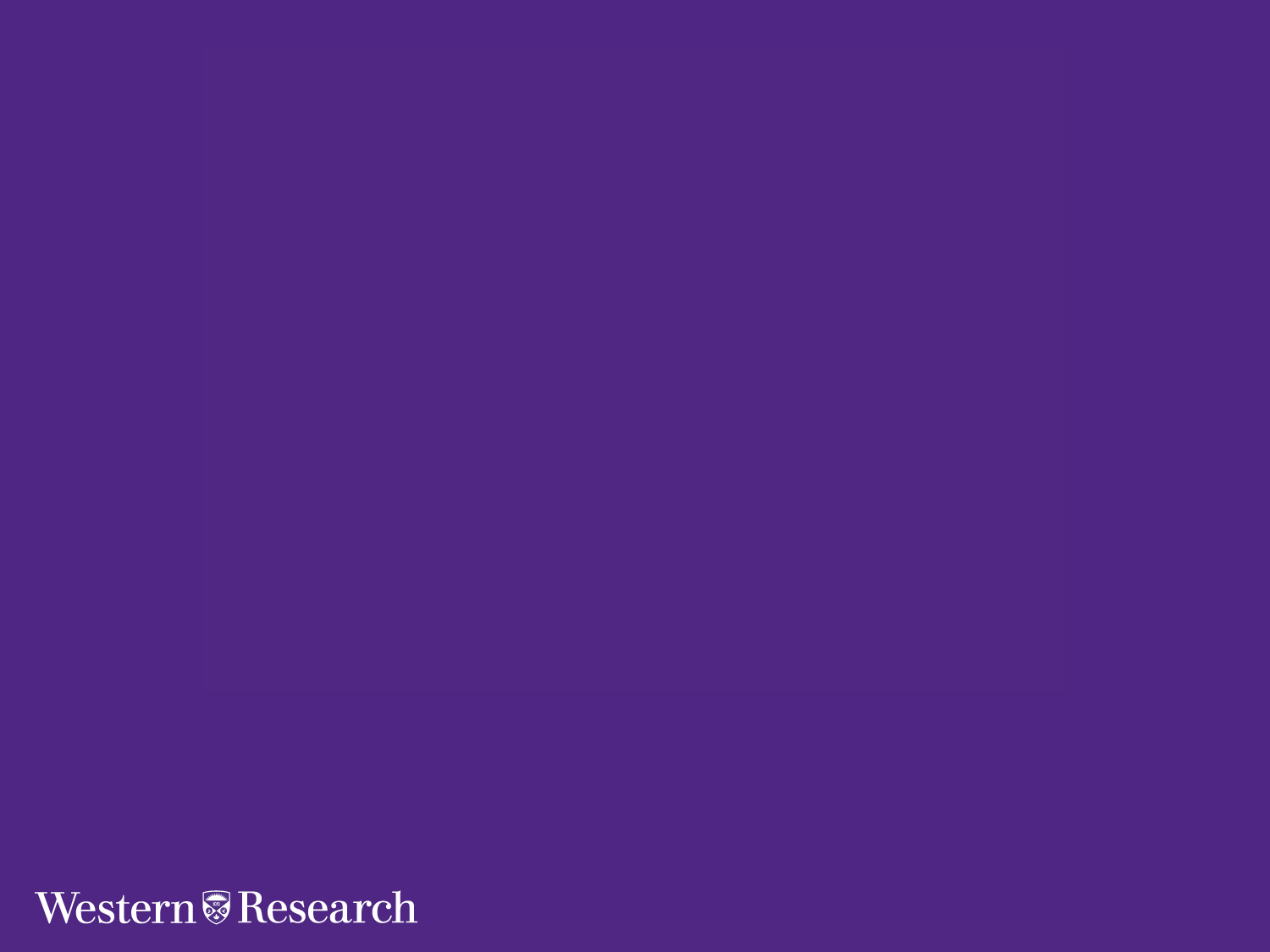 Q&A